Сохраним голубую планету!
г. Петропавловск-Камчатский
2021 г.
22 апреля 
Международный День Земли
Международный день Земли объединяет людей для защиты окружающей среды
Земля – наш дом
В Международный День Земли люди отключают электричество на один час
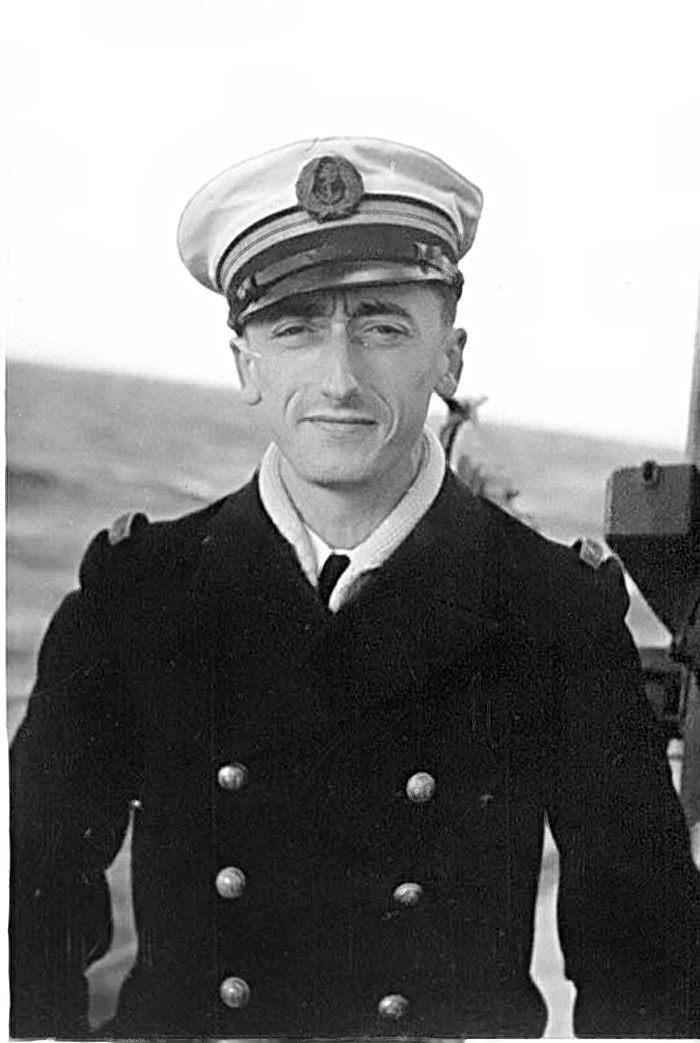 Когда – то природа угрожала человеку, а сейчас человек угрожает природе 
(Жак Ив Кусто)
Вода – голубое богатство Земли
Как экономить воду?
Каждый год на Земле исчезает одно животное, ежедневно – одно растение
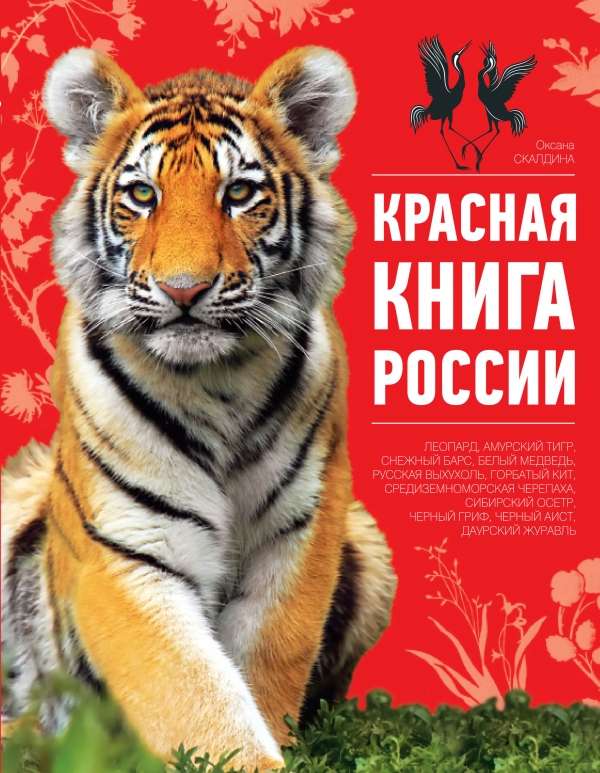 Экологические задачи
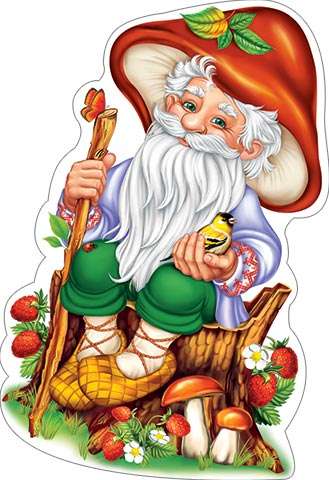 Ваш младший брат принёс из леса маленького ёжика. 
Что вы посоветуете брату?
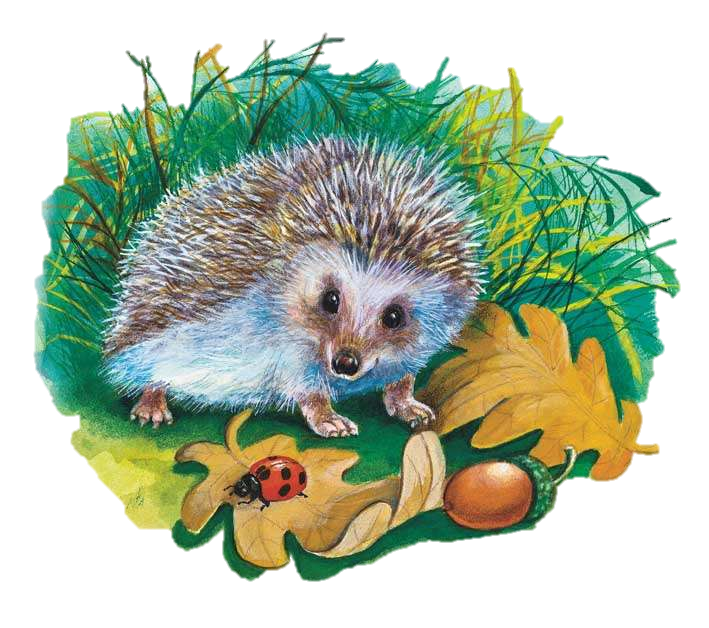 Оставить себе
Отнести в лес
Ты пошёл в лес за ягодами. Как ты будешь их собирать?
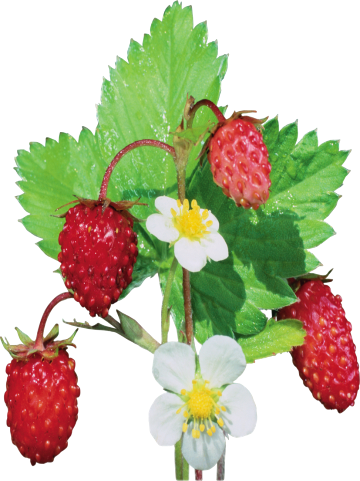 Сорву только спелые ягоды
Сорву все ягоды горстями
Ты увидел в лесу надломленные веточки дерева. Как ты поступишь?
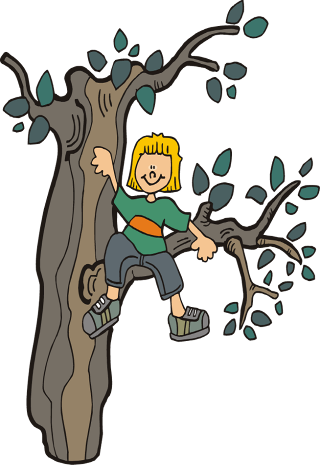 Обвяжу веточки
Отломлю
Собирая грибы, ты увидел мухоморы. Как ты поступишь?
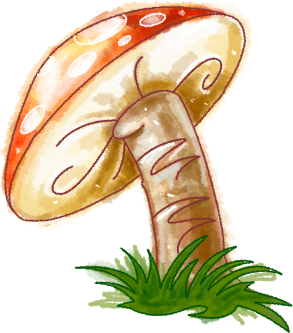 Собью палкой
Не буду 
рвать
Ты увидел в лесу большой белый гриб. Так хочется его сорвать, но нет ножа. Что делать?
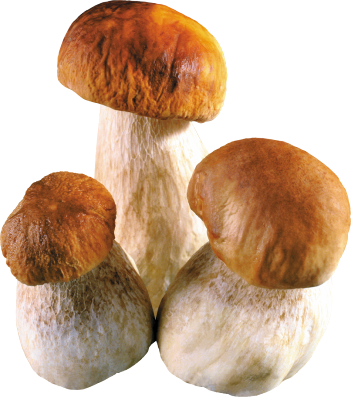 Сорвать с корнем
Не трогать гриб
Мальчик хочет полакомиться берёзовым соком. Правильно ли он поступает?
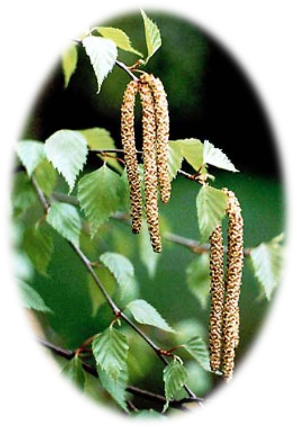 Через рану вытекут полезные вещества
Да. У берёзы много сока
Дети нашли в дупле дерева лесные орехи и грибы. 
Как они должны поступить?
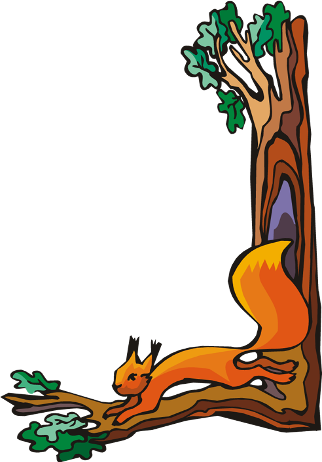 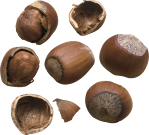 Не трогать запасы белки
Положить в дупло что – нибудь вкусное
Вы увидели птенца в траве. Что вы будете делать?
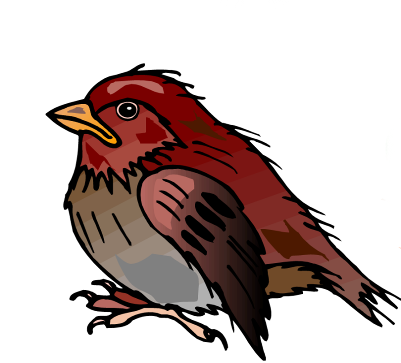 Возьмём домой
Вернём  
в гнездо
Вы были в походе. 
У вас остался мусор. Что вы будете делать?
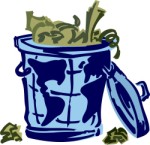 Унесём с собой
Оставим на поляне
Весной ты пошёл в лес и увидел, что на полянке распустились первые ландыши. Что ты будешь делать?
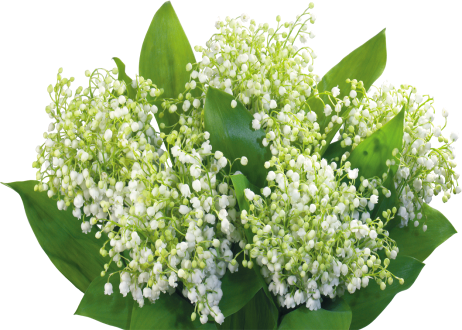 Нарву букет и подарю маме
Полюбуюсь и пройду мимо
Сохраним жизнь на Земле!